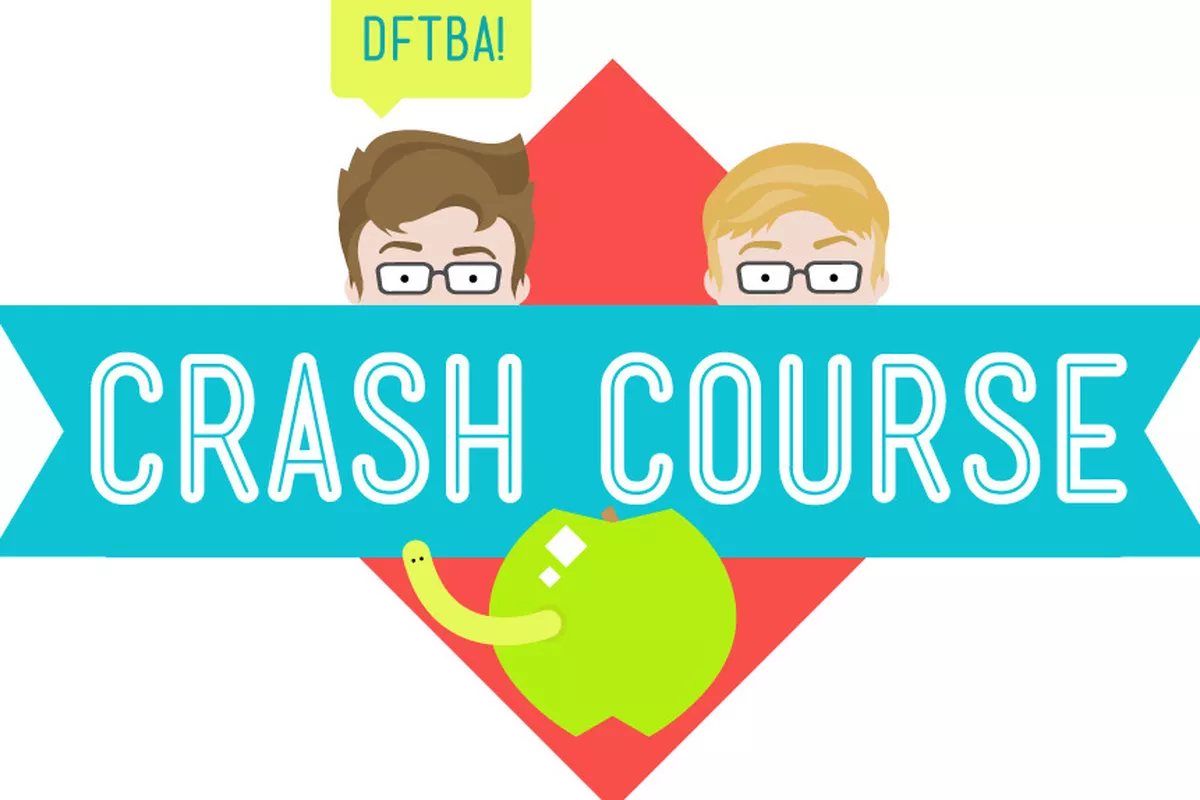 How to Crash Course
“Close Listening”
Crash Course is perfect to help hone those Close Listening skills you will need as you go on to high school and college where teachers will “lecture”

Like Close Reading, you need to watch the Crash Course several times to get as much out of it as you can.
1st Listen
The first time you watch the video, try to answer as many of the Part B questions as you can.  You do not need to answer in complete sentences because John Green talks fast and you might miss something.  
Just listen the first time without stopping for an overview of the content.
2nd Listen
During your second listen, you should complete the answers for Part B and also notate for essential vocabulary on Part A.  
During this listen, you should pause when you need to and re-listen to parts when you think you missed something.  If you are not relistening, then you probably are missing something.
Summary
This is where you demonstrate what you learned.  You will summarize the main ideas presented in the video.
In your summary, you will use a number of words (assigned by your teacher) in the summary.  You must demonstrate in your writing that you understand the importance of each of the terms.
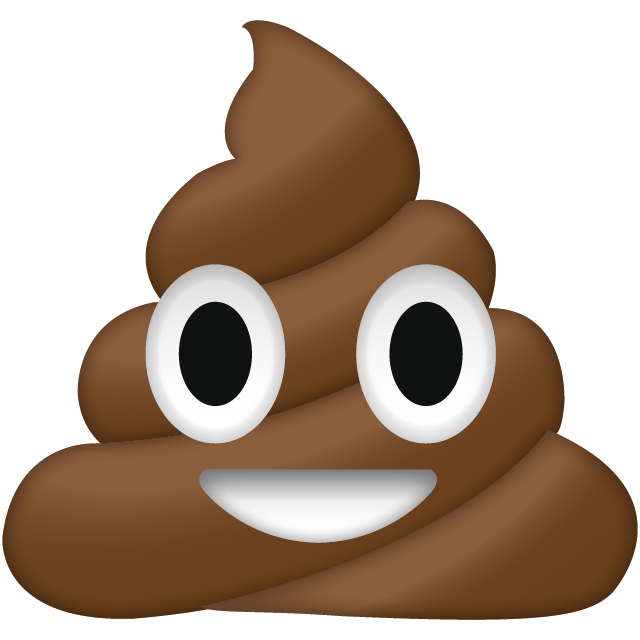 What NOT to do in your summary
“Triangular Trade: a multilateral system of trading in which a country pays for its imports from one country by its exports to another”

Do not write a list of definitions as your summary.
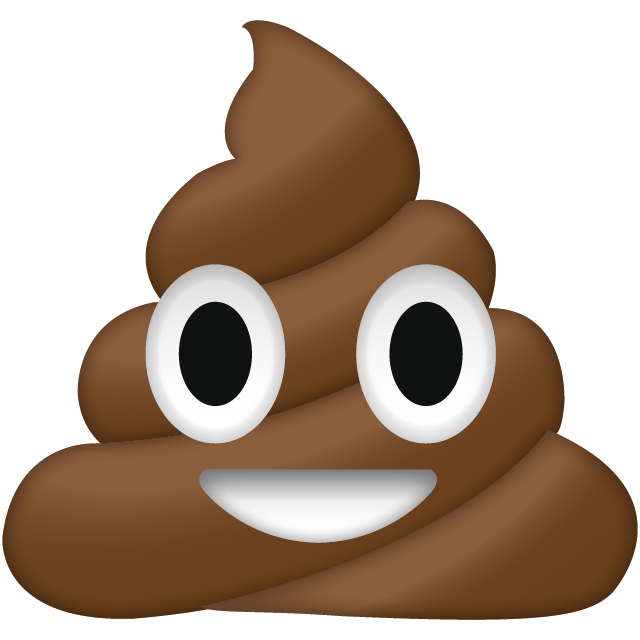 “There was Triangular Trade.”
Do not write a sentence with no meaning.
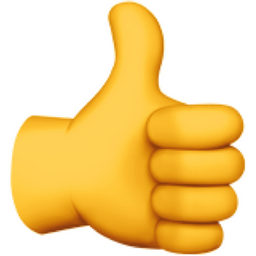 What you SHOULD do in your summary
“Triangular Trade, a trade route linking Europe, Africa, and America, was essential in introducing slavery to the American colonies.”
See what I did there?  I used a phrase defining the term and then linked the term to the content in the video.  Yay me!
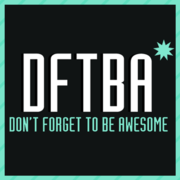